07
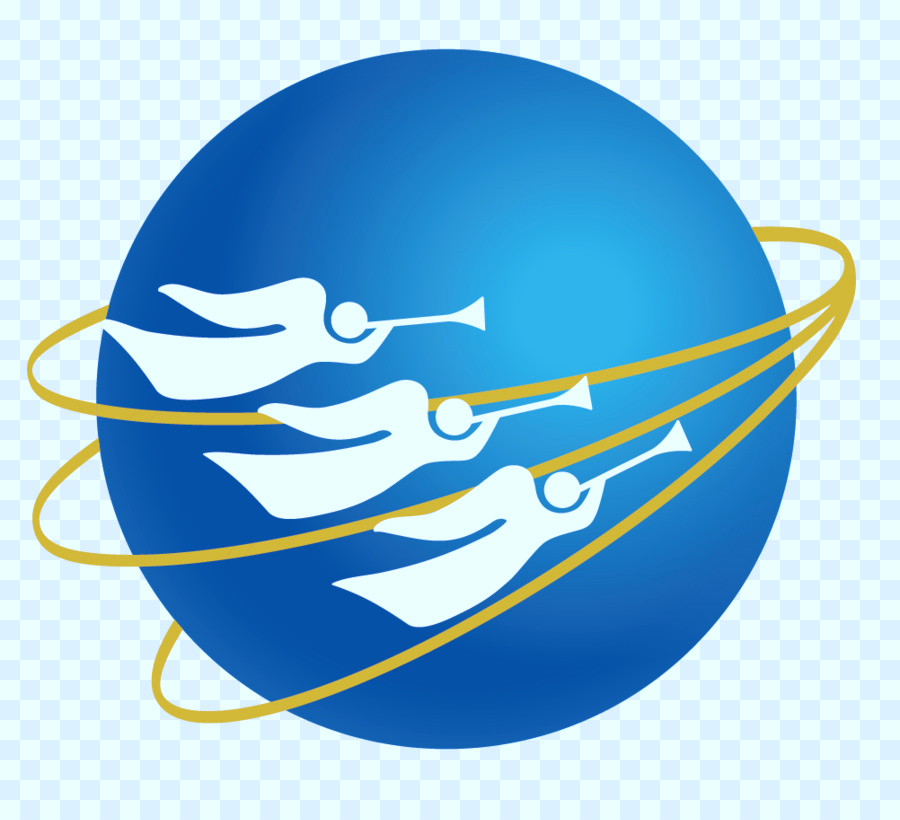 Los mensajes de los tres ángeles
ADORAD AL DIOS CREADOR
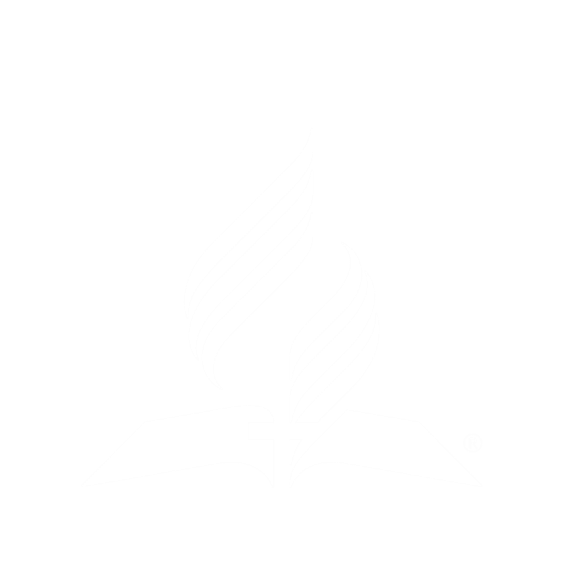 Basado en el estudio del pastor  Esteban Bohr, “Los mensajes de los tres ángeles”
cristoweb.com
Introducción
Ap. 14: 6-7: El mensaje del primer ángel nos manda a adorar al creador del cielo, la tierra, el mar y las fuentes de las aguas:
“Vi volar por en medio del cielo a otro ángel, que tenía el evangelio eterno para predicarlo a los moradores de la tierra, a toda nación, tribu, lengua y pueblo, 7 diciendo a gran voz: Temed a Dios, y dadle gloria, porque la hora de su juicio ha llegado; y adorad a aquel que hizo el cielo y la tierra, el mar y las fuentes de las aguas.”
Esta referencia al creador en el mensaje del primer ángel hace necesario regresar a los primeros dos capítulos de Génesis. Vamos a buscar la respuesta a tres preguntas en el relato de la creación:
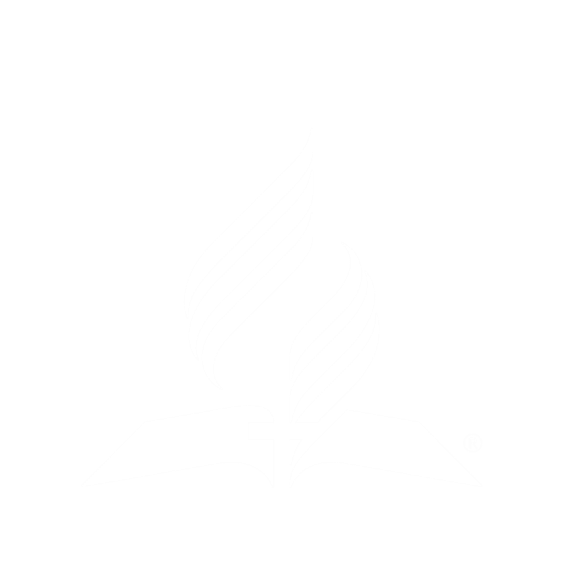 #1: ¿Por qué no hay en el relato de la creación un mandato explícito de Dios para que Adán y Eva cesaran el sábado?
#2: ¿Por qué no tuvo el séptimo día ‘tarde y mañana’?
#3: ¿Por qué dice el relato que Dios terminó su obra dos veces?
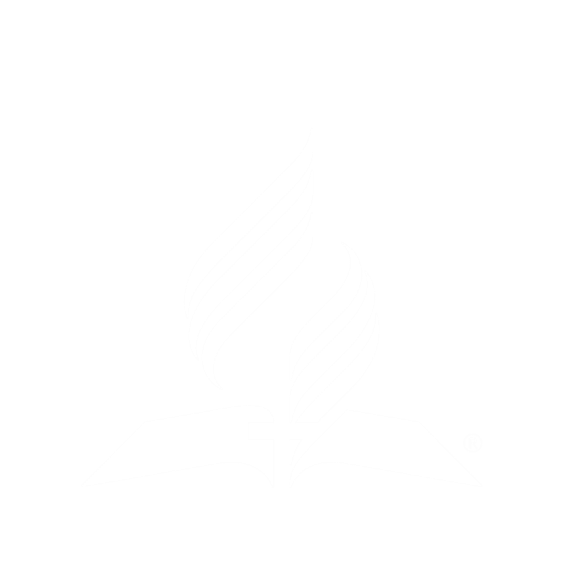 Concerniente a la primera pregunta la Biblia da razones muy claras por las cuales Dios no les mandó a Adán y Eva que cesaran el séptimo día de la primera semana. Ya daremos las razones, pero antes debemos considerar cuatro puntos fundamentales:
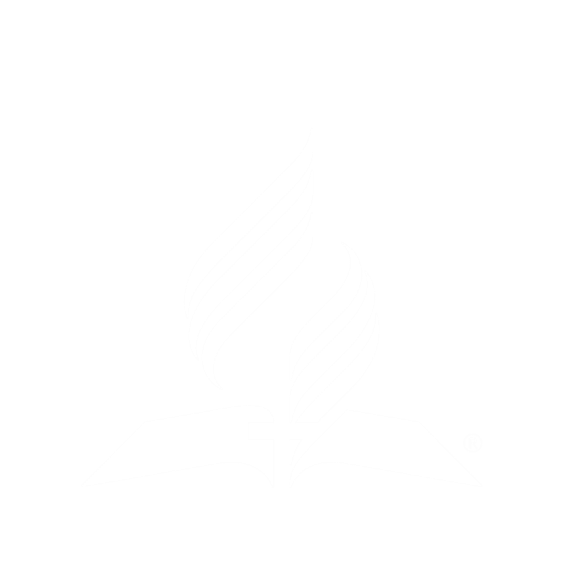 Cuatro puntos importantes
Primero, debemos recordar que cuando Dios cesó de sus obras no existía el antiguo pacto y tampoco había pecado, ni judíos. Siendo este el caso, si podemos comprobar que Dios instituyó el sábado para el hombre en la creación cuando no había antiguo pacto, ni judío, ni pecado, entonces el Sábado es parte del plan original de Dios y todos los argumentos del evangélico [para no guardar el Sábado] se desbaratan.
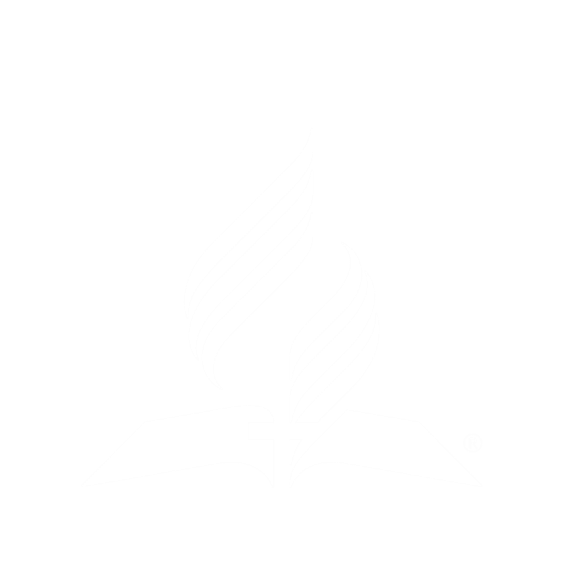 Segundo, la primera semana de la creación se centra en lo que hizo Dios y no en lo que hizo el hombre. Dios es el sujeto, no el predicado, de la creación. El relato no dice que el hombre trabajó o reposó. La palabra ‘Dios’ aparece 31 veces en Gn. 1 y Gn. 2:2, 3 enfatiza diez veces que fue Dios el que trabajó seis y reposó el séptimo:
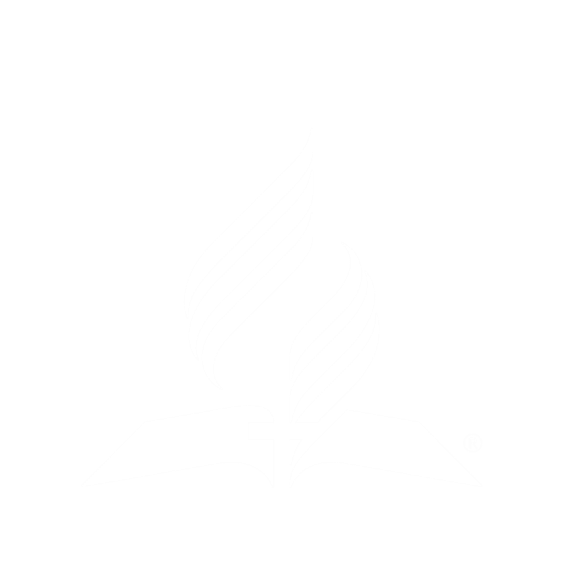 Gn. 2: 2,3:
“Y el séptimo día terminó [1] Dios [2] su obra que [3] él había hecho y [4] él reposó en el séptimo día de toda [5] su obra que [6] él había hecho. Entonces [7] Dios bendijo el séptimo día y lo santificó porque en él [8] [él] reposó de toda [9] su obra que [10] Dios había creado y hecho.”
Tercero, Dios terminó su obra el sexto día, luego cesó el séptimo y después de cesar [reposar] todo el día, lo santificó:
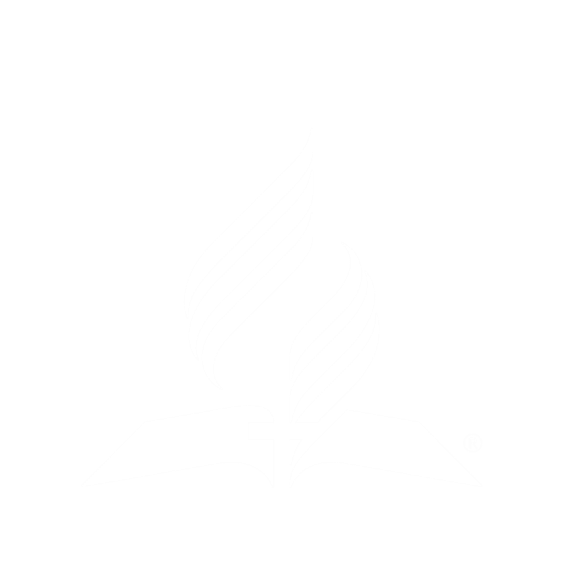 Génesis 2:3 NBLA: Dios santificó el día séptimo por el hecho de haber reposado:
“Entonces Dios bendijo el séptimo día y lo santificó porque en él reposó de toda su obra que Dios había creado y hecho.”
Éxodo 20: 11: Dios reposó y luego santificó el día séptimo:
“Acuérdate del día de reposo para santificarlo. Seis días trabajarás, y harás toda tu obra; Más el séptimo día es reposo para Jehová tu Dios; no hagas en la obra alguna, tú, ni tu hijo, ni tu hija, ni tu siervo, ni tu criada, ni tu bestia, ni tu extranjero que está dentro de tus puertas. Porque en seis días hizo Jehová los cielos y la tierra, el mar, y todas las cosas que en ellos hay, y reposó en el séptimo día; por tanto, Jehová bendijo el día de reposo y lo santificó.”
Cuarto, Dios no creó solamente cosas materiales durante la semana de la creación. Dios también creó la semana de siete días y después de crearla se la dio a Adán y a Eva. Esta es la secuencia de eventos de la primera semana:
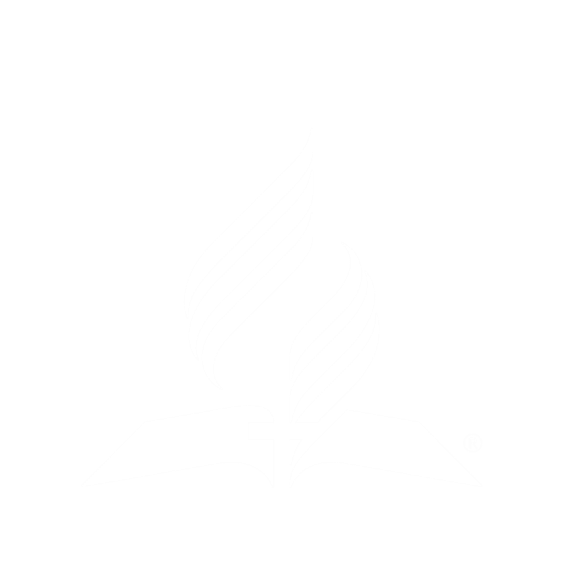 Dios trabajó seis días
Dios cesó el séptimo día
Después de reposar todo el séptimo día, Dios lo bendijo y lo santificó
Entonces la semana de siete días estaba completa (una medida de tiempo [que se usa en todo el mundo] y que no tiene explicación astronómica)
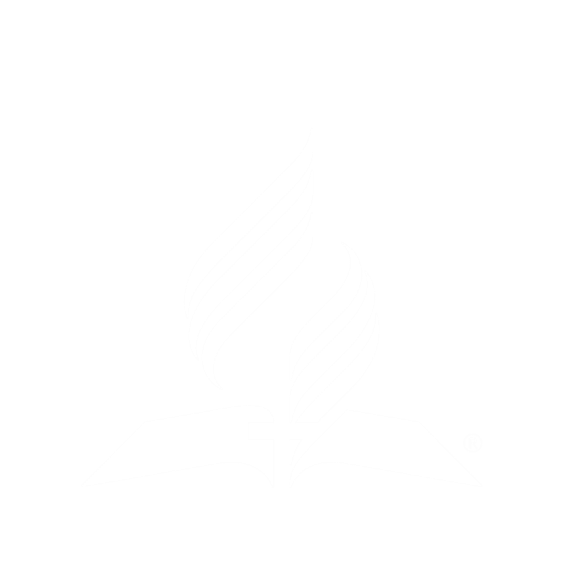 Dios les entregó la semana a Adán y Eva y a todos sus descendientes
Por eso yo [Bohr] me refiero a la primera semana como la Gran Semana de Dios pues fue Él, y no el hombre el que trabajó y reposó.
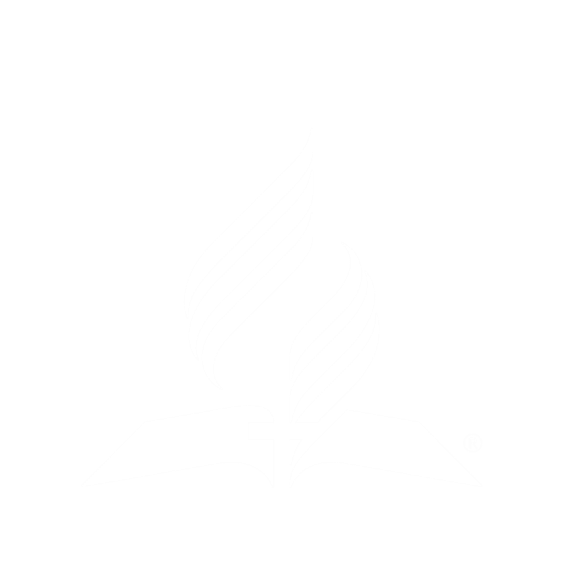 En perfecta armonía con las Escrituras, Elena White escribió en Patriarcas y Profetas, p. 102:
“Así como el sábado, la semana se originó al tiempo de la creación, y ha sido preservada y transmitida a nosotros a través de la historia Bíblica. Dios mismo demarcó la primera semana como una muestra de las subsiguientes hasta el fin del tiempo. Como todas las demás, consistió en siete días literales. Seis días se emplearon en la obra de la creación; el séptimo Dios reposó y luego bendijo este día y lo apartó [santificó] como día de reposo para el hombre.”
¿A quién debemos adorar?
A. Porque en él reposó de toda su obra.
Cuando Dios cesó sus obras de creación...
B. A Dios el Creador
La primera semana de la creación se centra en lo que hizo el hombre.
C. Falso
D. Verdadero
¿Por qué santificó Dios el sábado?
E. no había pecado ni judíos ni el pacto antiguo
Asocie
La semana de siete días la inventaron los astrólogos
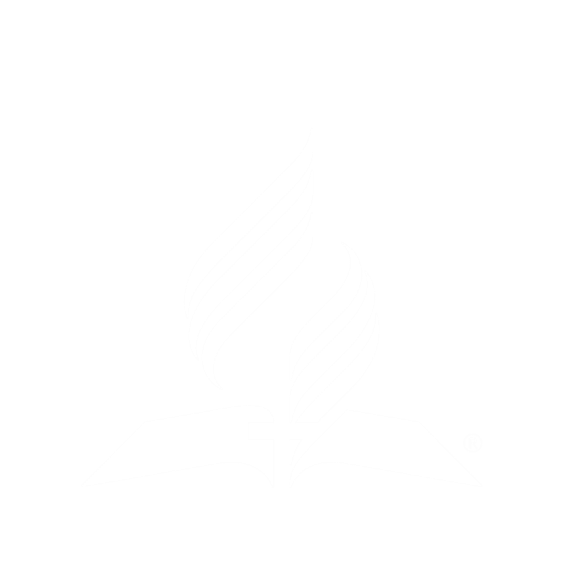 F. Falso
¿Por qué no hubo un mandato?
Ahora estamos preparados para entender la razón por la cual Dios no les mandó a Adán y Eva que cesaran y santificaran el primer sábado de la historia humana. Hay siete razones:
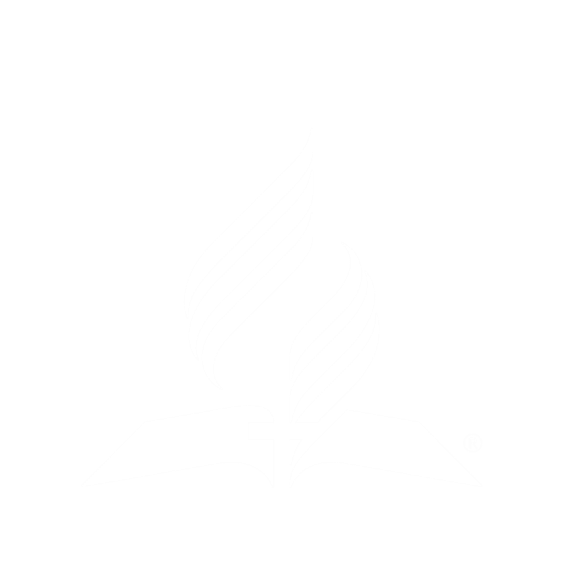 La primera razón es tan obvia como ‘dos más dos igual cuatro’. En efecto, un evangélico [hipotético] socavó su propio argumento cuando insistió que la palabra shabbat significa ‘cesar’. ¡Resulta obvio que Adán y Eva no podían cesar ese primer sábado porque no habían trabajado los seis días anteriores! Dios podía cesar (shabbat) de trabajar porque había trabajado seis, pero Adán y Eva no habían trabajado. ¿Cesar de qué? ¡Ese primer sábado era el reposo de Dios, no el de ellos!!
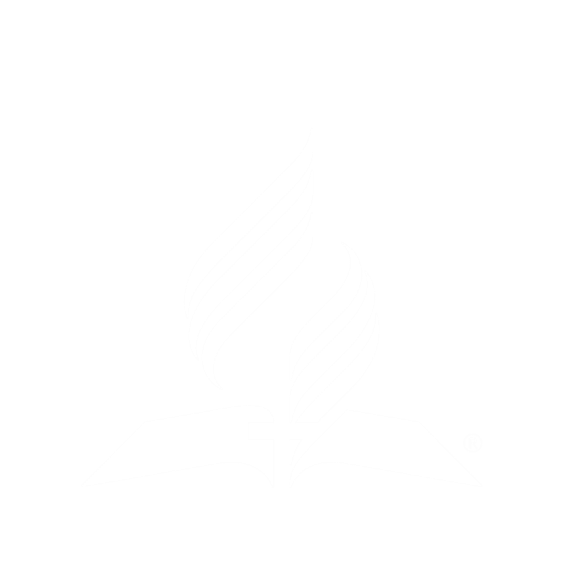 Segundo, Dios tuvo que crear el sábado antes que se lo pudiera dar al hombre (Marcos 2:27). Dios no podía darles lo que aún no había creado. Marcos 2:27 nos dice que Dios hizo el sábado para el hombre. La idéntica palabra griega ‘hizo’ aparece cuatro veces en Juan 1:3, 10 a donde dice explícitamente que el Verbo fue el Creador de Génesis [origen] y el Verbo es Jesús.
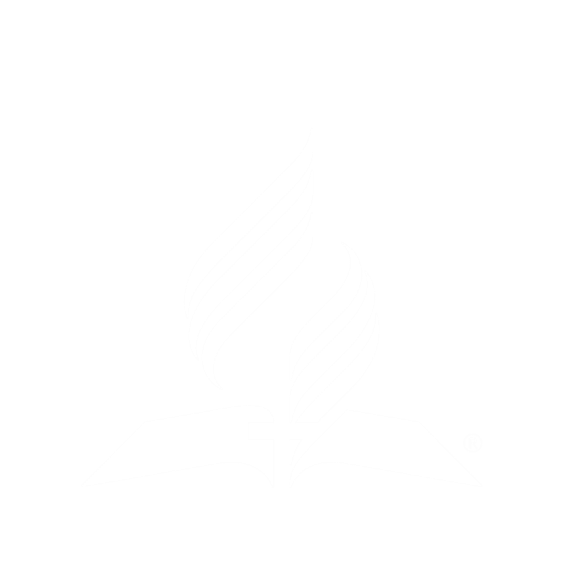 Marcos 2: 27
Y les decía: El sábado fue instituido para el hombre, y no el hombre para el sábado.
Juan 1: 1-3, 10
“1 En el principio era el Verbo, y el Verbo era con Dios, y el Verbo era Dios. 2 Este era en el principio con Dios. 3 Todas las cosas por él fueron hechas, y sin él nada de lo que ha sido hecho, fue hecho. 10 En el mundo estaba, y el mundo por él fue hecho; pero el mundo no le conoció.”
Tercero, Jesús no podría haberle mandado a Adán y Eva que santificaran [guardaran] el sábado de la primera semana pues Dios no lo santificó hasta que el día concluyó. Como ya hemos visto, Dios no santificó el sábado hasta que hubo reposado todo el día. Cada segundo, minuto y hora que Dios reposó llegó a ser santo.
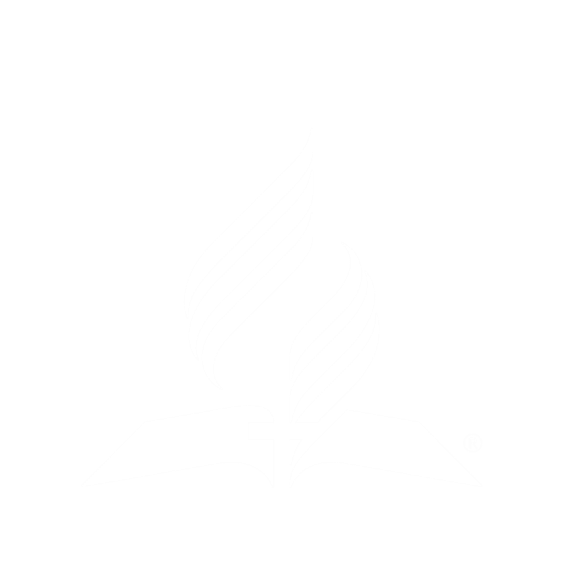 Cuarto, es absurdo pensar que Jesús bendijo y santificó el sábado para sí mismo. En la Biblia, cuando Dios santifica y bendice algo, siempre lo hace en relación con sus criaturas. Marcos 2:27 dice que el Sábado fue hecho para el hombre así que la bendición y santificación del Sábado es para el hombre mismo.
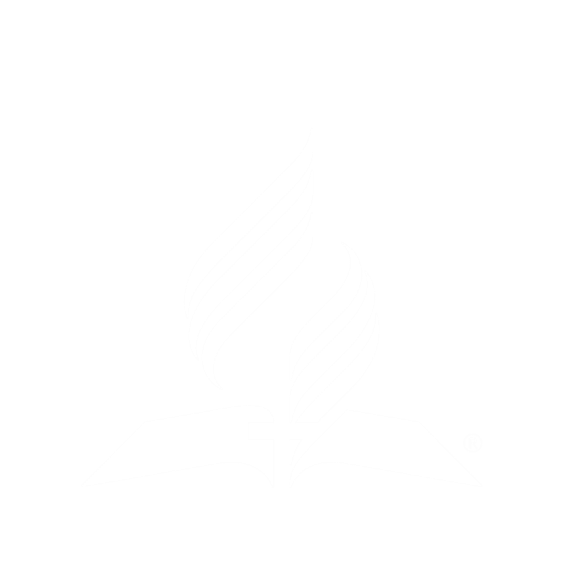 Quinto, Adán y Eva no podrían haber seguido el ejemplo de Dios en guardar el sábado sin que Dios les diera primero el ejemplo. Es decir, Jesús no solo les dijo a Adán y Eva que guardaran el sábado, sino que les ejemplificó cómo guardarlo.
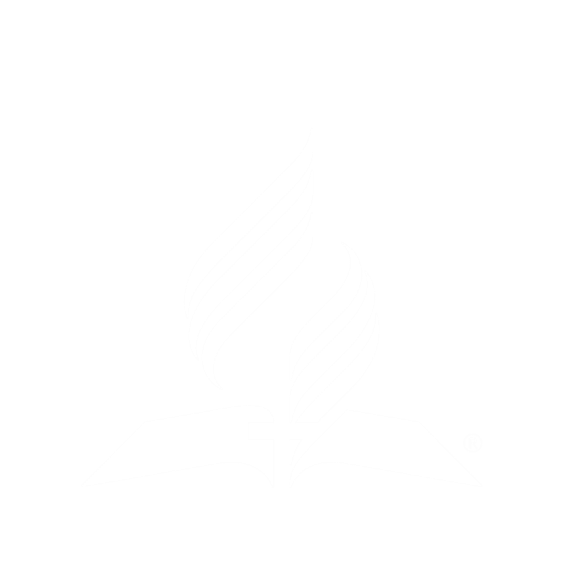 Patriarcas y Profetas, p. 28
“Siguiendo el ejemplo del Creador, el hombre había de reposar durante este sagrado día, para que, mientras contemplara los cielos y la tierra, pudiese reflexionar sobre la grandiosa obra de la creación de Dios; y para que, mientras mirara las evidencias de la sabiduría y bondad de Dios, su corazón se llenase de amor y reverencia hacia su Creador.”
Testimonios para la iglesia, 4T p. 247
“Dios hizo al hombre a su propia imagen y luego le dio un ejemplo de cómo observar el séptimo día, día que santificó e hizo santo.”
Sexto, el cuarto mandamiento entra en vigencia [retroactiva] para Adán y Eva a partir de la segunda semana de la historia. Fíjese en el siguiente orden de eventos:
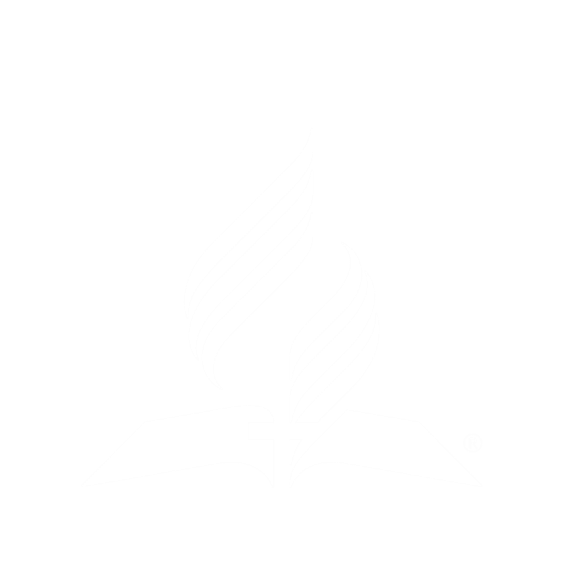 Jesús trabajó seis días y reposó el séptimo creando así la semana.
Después de reposar el séptimo Jesús lo bendijo y lo santificó.
Jesús luego le entregó la semana a Adán y Eva y sus descendientes.
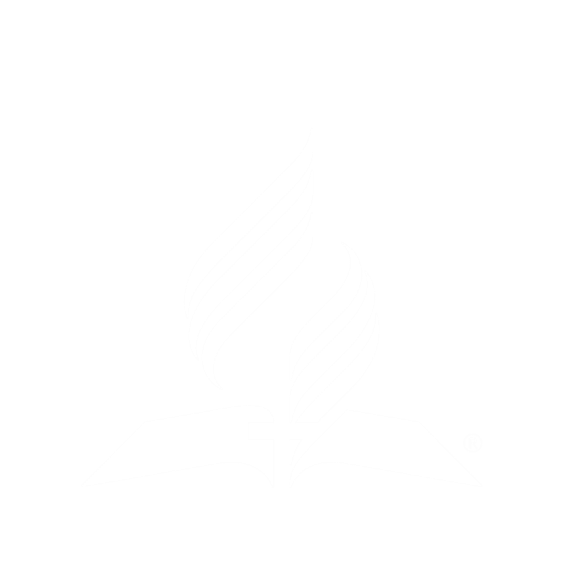 Adán y Eva y sus descendientes debían entonces trabajar seis y reposar el séptimo, así como lo hizo Jesús [el creador] durante la primera semana.
El cuarto mandamiento se aplica a Adán y Eva después que trabajaron seis días:
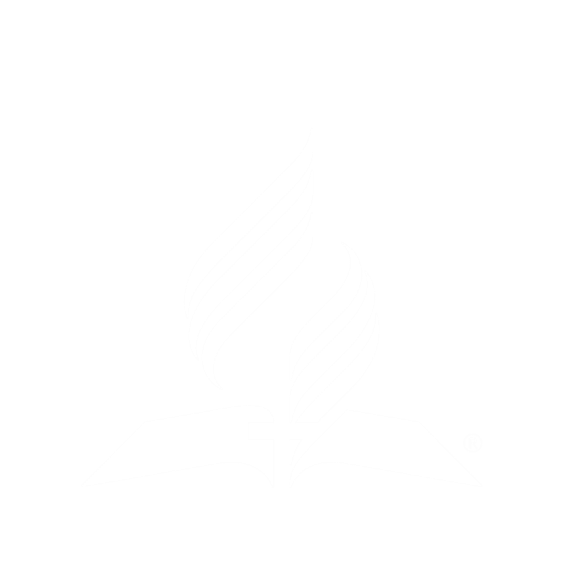 Éxodo 20:8-11:
“Acuérdate del día sábado para santificarlo. Seis días trabajarás, y harás toda tu obra; más el séptimo día es sábado para Jehová tu Dios; no hagas en la obra alguna tú, ni tu hijo, ni tu hija, ni tu siervo, ni tu criada, ni tu bestia, ni tu extranjero que está dentro de tus puertas. Porque en seis días hizo Jehová los cielos y la tierra, el mar, y todas las cosas que en ellos hay, y reposó en el séptimo día; por tanto, Jehová bendijo el día de reposo y lo santificó.”
Séptimo, Elena White creía firmemente que el sábado tuvo su origen en la creación, pero nunca cometió el error teológico de decir que Dios les mandó a Adán y Eva que guardaran el primer sábado de la historia:
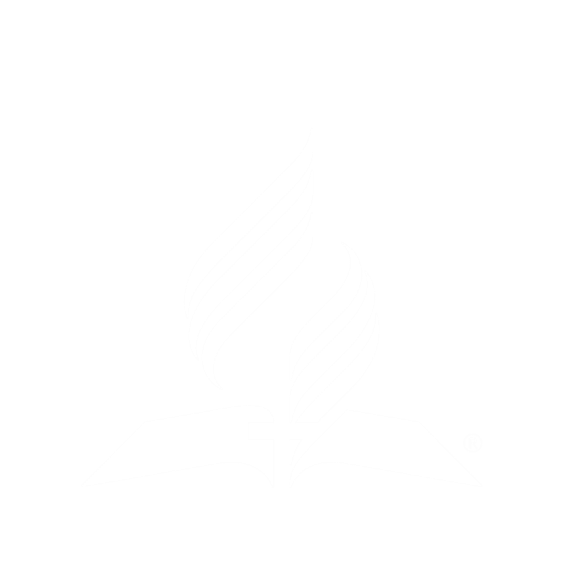 Patriarcas y Profetas, p. 28
“Después de descansar el séptimo día, Dios lo santificó; es decir, lo escogió y apartó como día de descanso para el hombre.”
El Deseado de Todas las Gentes, p. 248
“Por haber reposado en el sábado, ‘bendijo Dios el día séptimo y santificólo,’ es decir, que lo puso aparte para un uso santo. Lo dio a Adán [después que reposó] como día de descanso. Era un monumento recordativo de la obra de la creación, y así una señal del poder de Dios y de su amor.”
shabbat
A. Verdadero
Dios le dio el sábado a Adán y Eva cuando los creó
B. cesar
C. Falso
El cuarto mandamiento entró en vigencia para Adán y Eva
D. Verdadero
Adán y Eva no guardaron el primer sábado
E. Falso
Asocie
F. Desde la segunda semana de la historia
Jesús creó el sábado para sí mismo
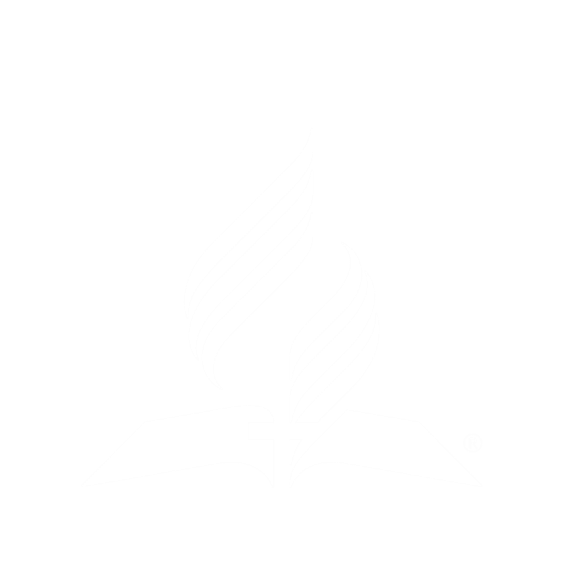 ¿Por qué terminó Dios dos veces?
Al leer el relato de la creación notamos algo extraño. El texto nos dice que Dios acabó su obra dos veces:
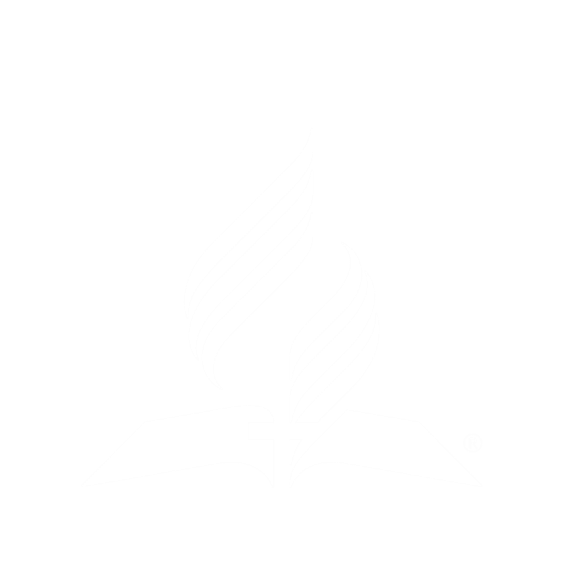 Génesis 1:31-2:3:
“Y vio Dios todo lo que había hecho, y he aquí que era bueno en gran manera. Y fue la tarde y la mañana el día sexto. Fueron, pues, acabados [kalah] los cielos y la tierra, y todo el ejército de ellos. 2 Y acabó [kalah] Dios en el día séptimo la obra que hizo; y reposó el día séptimo de toda la obra que hizo. 3 Y bendijo Dios al día séptimo, y lo santificó, porque en él reposó de toda la obra que había hecho en la creación.”
¿Cómo es posible acabar algo dos veces? Tal vez una ilustración ayude a comprender cómo es posible.
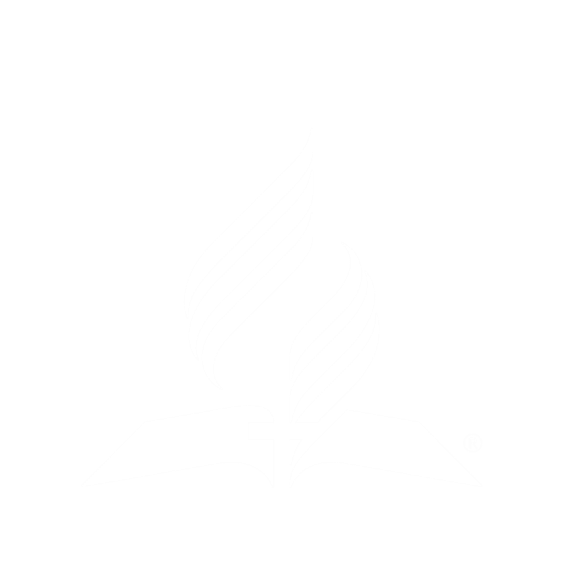 Imaginémonos a un artista pintando una obra maestra de la naturaleza. El primer día el artista prepara el marco, le engrapa el lienzo y le añade algunos colores de trasfondo. Cuando termina su obra el primer día echa un paso atrás y dice: ‘me quedó bueno.’ El segundo día el artista pinta un cielo azul con algunas nubecillas y al final del segundo día de trabajo echa un paso atrás y dice: ‘me quedó bueno.’ El tercer día el maestro pinta unos árboles llenos de fruto, campos llenos de pasto verde y hermosas flores y al terminar el día de trabajo dice: ‘me quedó bueno.’
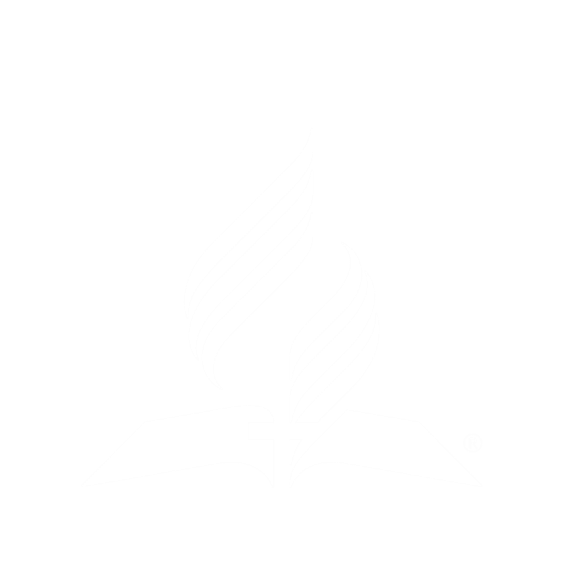 El cuarto día el artista pinta en el cielo un sol radiante y una luna opaca y al final del día echa un paso atrás y dice: ‘me quedó bueno.’ El quinto día el artista pinta algunos pájaros en los árboles, aves surcando los cielos y unos peces saltando del agua y al terminar el día echa un paso atrás y dice ‘me quedó bueno.’ El sexto día el maestro pinta toda clase de animales terrestres y un hombre y una mujer parados en medio de la espectacular escena, le da los toques finales a la obra, echa un paso atrás y dice: ‘me quedó bueno en gran manera.’
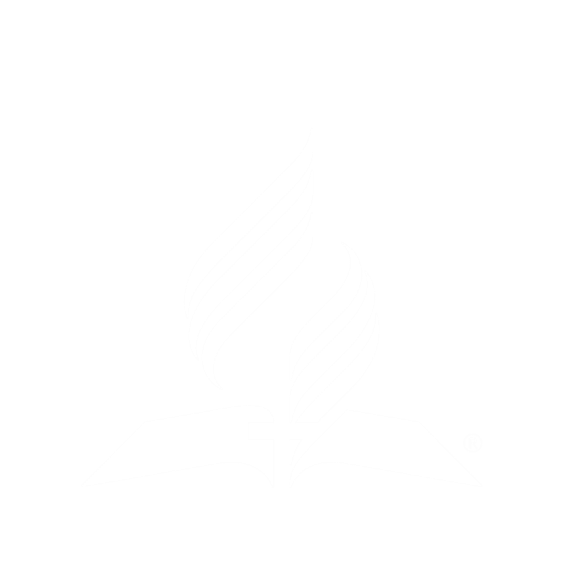 ¿Ha terminado el artista la obra? ¡Sí y no! En efecto terminó la obra de pintar el cuadro, pero aún falta algo, la firma del que lo pintó. Sin la firma cualquiera podría reclamar la obra como suya. Asimismo, Dios concluyó su majestuosa obra de la creación el sexto día y el séptimo día le puso su firma. Sería una falsificación que otro le pusiera su firma a lo que Dios hizo. ¡Esto es precisamente lo que ha hecho la bestia!
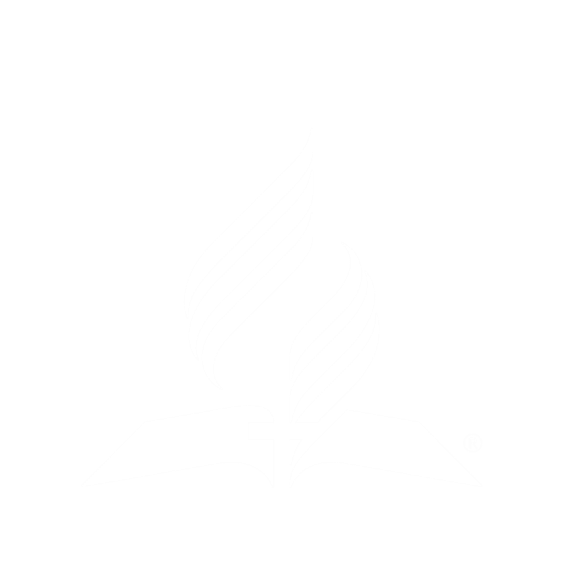 ¿Por qué no hubo tarde y mañana?
El relato de la creación nos dice que cada día tuvo tarde y mañana menos el séptimo. ¿La pregunta es, por qué? ¿Será que a Moisés se le olvidó incluir la fórmula ‘y fue las tarde y la mañana del día séptimo’ o habrá una razón más profunda?
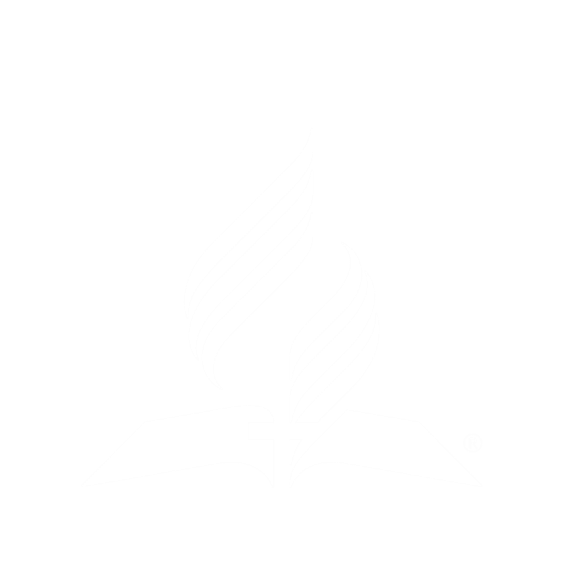 Para contestar esta pregunta debemos recordar que según el debatiente evangélico la palabra shabbat significa ‘cesar’.
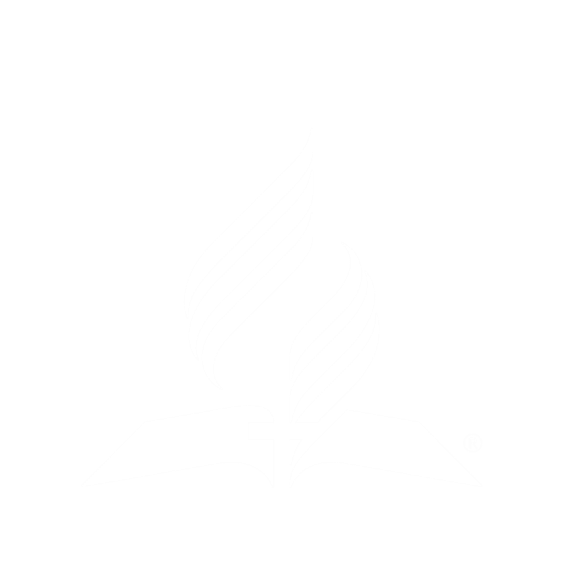 Como hemos indicado anteriormente, la primera semana le pertenece a Dios. Dios fue el que trabajó seis y reposó el séptimo y después de cesar el séptimo día, no comenzó un nuevo ciclo [de creación de siete días].
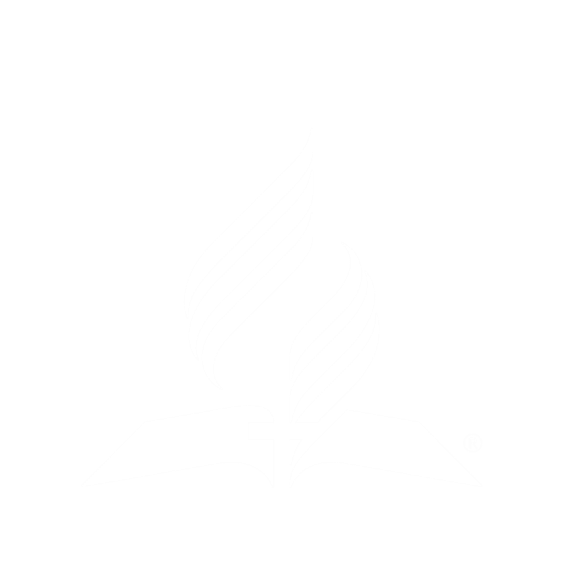 Dicho de otra forma: Cuando Dios cesó de crear el séptimo día, continuó cesando pues no comenzó un nuevo ciclo de siete el siguiente día. Hasta el día de hoy ha estado cesando de su obra de creación pues no ha creado más.
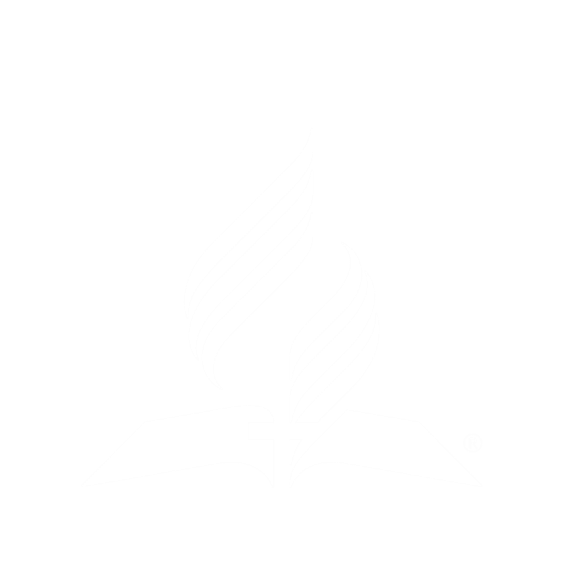 ¿Y el hombre qué?
¿Significa la ausencia de la fórmula ‘fue la tarde y la mañana del día séptimo’ que el séptimo día nunca concluyó y que nosotros los seres humanos estamos viviendo aún en el día séptimo? ¡Claro que no!
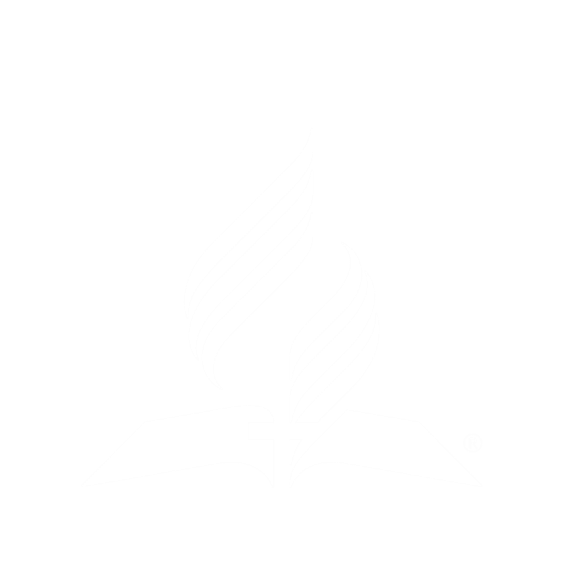 El cuarto mandamiento dice explícitamente que Dios trabajó seis y reposó el séptimo. El mismo mandamiento indica que Adán y Eva habían de trabajar los seis días de la segunda semana para reposar el siguiente séptimo siguiendo el ejemplo del Creador. Y el mandamiento le ordena al hombre a continuar este ciclo semanal perpetuamente. Así es que el séptimo día no tuvo tarde ni mañana para Dios, pero sí lo tuvo para el hombre.
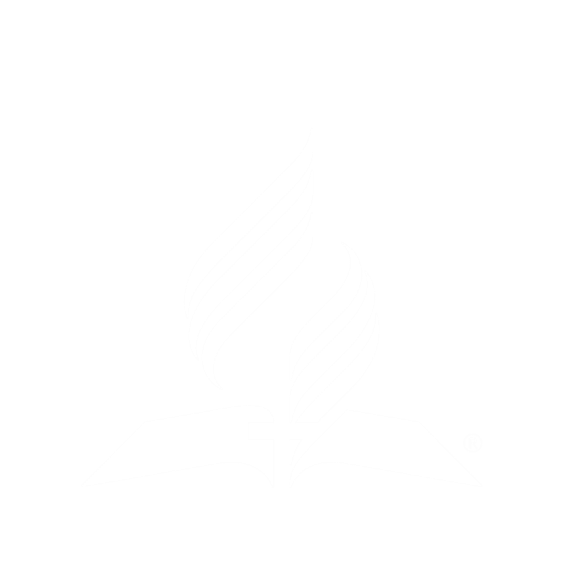 Dios le mandó al hombre que cesara cada séptimo día para conmemorar el reposo original del Creador:
“Los primeros seis días de la semana fueron dados al hombre para su trabajo, porque Dios empleó el mismo período de la primera semana en la obra de la creación. El séptimo día el hombre ha de abstenerse de trabajar para conmemorar el reposo del Creador.” Patriarcas y Profetas, p. 102
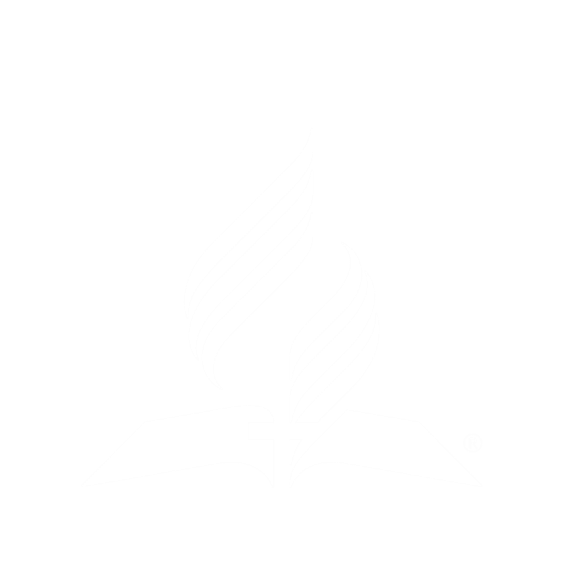 ¿Pero, por qué lo que Dios hizo una sola vez al principio (trabajar seis y reposar el séptimo) debía el hombre celebrarlo semanalmente? Por la misma razón que observamos el día de la independencia dominicana el 27 de febrero de cada año para conmemorar el  fin del proceso que llevó al cañonazo del 27 de febrero de 1844. Cada 27 de febrero celebramos el evento original y semanalmente cesamos de trabajar para conmemorar también un evento original de creación.
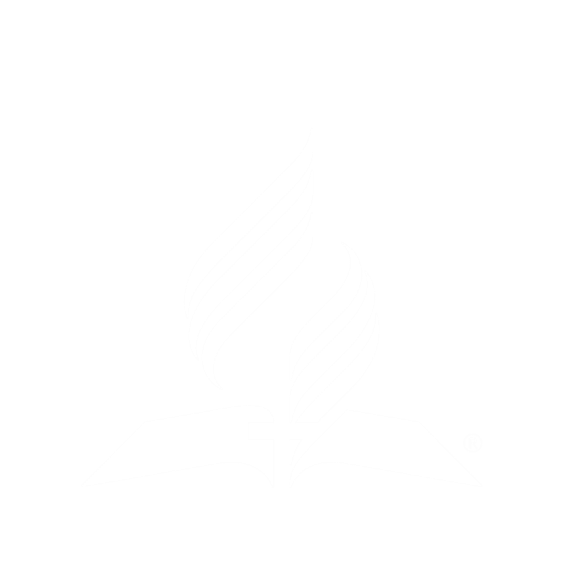 La evidencia bíblica
¿Dónde se encuentra la evidencia bíblica que respalda lo que acabamos de decir?
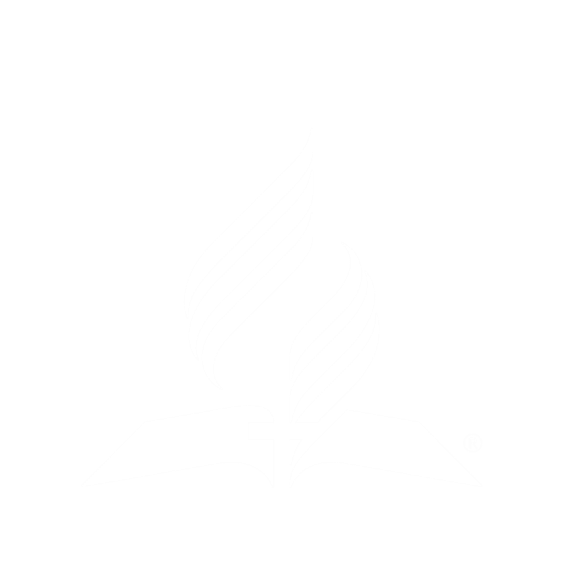 Génesis 2:1, 2:
“Fueron, pues, acabados los cielos y la tierra, y todo el ejército de ellos. Y acabó Dios en el día séptimo la obra que hizo; y reposó [cesó] el día séptimo de toda la obra que hizo.”
Hebreos 4:3:
“Pero los que hemos creído entramos en su reposo, de tal manera que dijo: Por tanto, juré en mi ira, no entrarán en mi reposo; aunque las obras suyas estaban acabadas desde la fundación del mundo.
El sustentador
Que hacemos entonces con Juan 5:17, 18 a donde Jesús dijo:
“Mi Padre hasta ahora trabaja, y yo trabajo.” “Me es necesario hacer las obras del que me envió, entre tanto que el día dura [su ministerio se componía de doce horas]; la noche viene, cuando nadie puede trabajar.”
¿Acaso esto no indica que el Padre y el Hijo ambos seguían trabajando [creando] cuando Jesús estuvo en la tierra? ¡La respuesta es no! Elena White explicó lo que Jesús quiso decir:
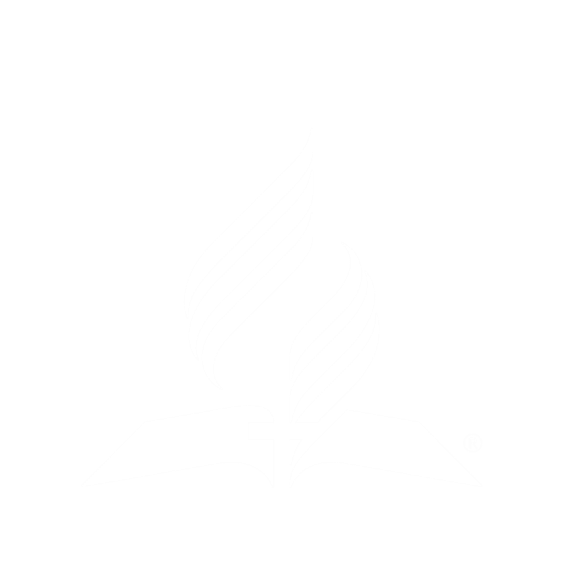 Manuscrito 4, 1882
“Aun cuando Dios ha cesado su obra de crear, está sustentando continuamente y usando como siervos suyos las cosas que ha hecho.”
Signs of the Times, marzo 20, 1884
“Dios ha terminado su obra creativa, pero aun dispensa su energía para sustentar los objetos de su creación.”
Patriarcas y Profetas, p. 107
“En cuanto se refiere a este mundo, la obra de la creación de Dios está terminada, pues fueron ‘acabadas las obras desde el principio del mundo’ (Hebreos 4:3). Pero su energía sigue ejerciendo su influencia para sustentar los objetos de su creación.”
Estos comentarios de Elena White concuerdan con Hebreos 1:3 a donde el apóstol Pablo escribió que Jesús ‘sustenta todas las cosas con la palabra de su poder’. Colosenses 1:16-18 explica que todas las cosas fueron creadas por Jesús y que ‘todas las cosas en el subsisten’.
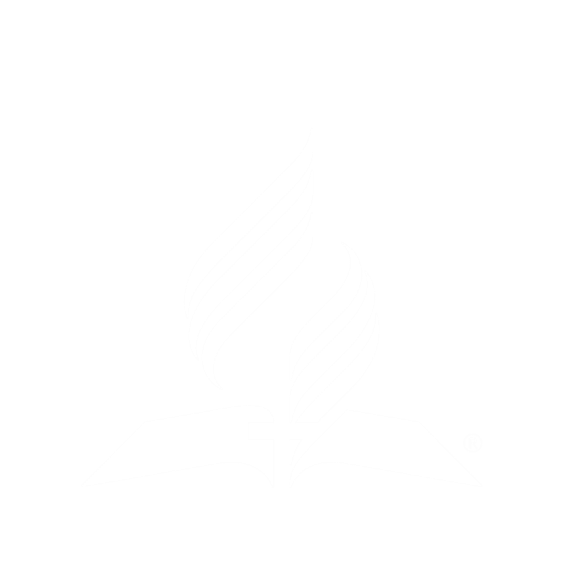 Las obras a las cuales se refirió Jesús no eran obras de creación sino obras de redención y restauración. Jesús reparó las piernas de un paralítico y las devolvió a la condición en que estaban al principio. También sanó a un ciego de nacimiento en sábado. Esta también fue una obra de restauración de la creación, no una nueva creación.
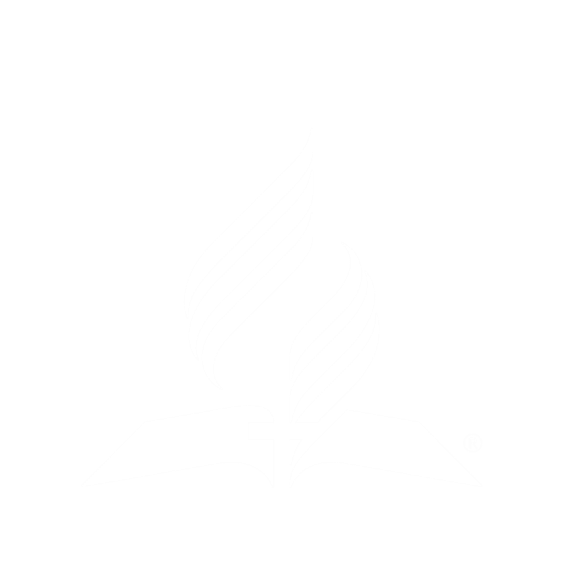 A. redención y restauración
¿Cuál fue la firma de la creación de Dios?
B. El Sábado
Dios sigue agregando a la creación cada día
C. la palabra de su poder
Jesús terminó su obra creativa y usa su energía para sustentar
D. Verdadero
Las obras de Jesús en la tierra fueron obras de
E. Falso
Asocie
F. los objetos de su creación
Jesús sustenta todas las cosas con
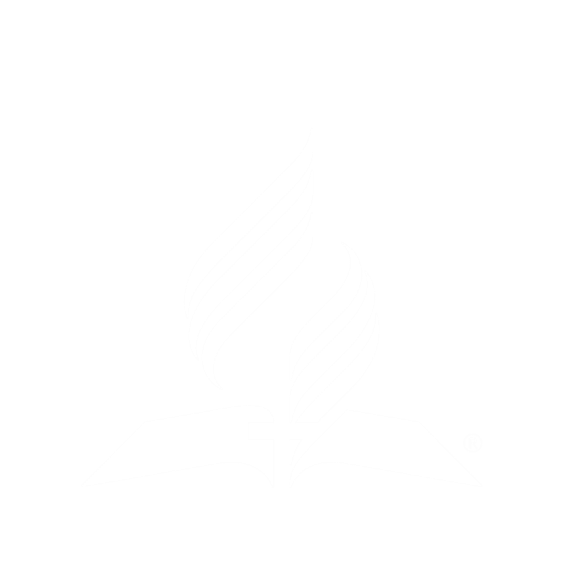 Para el Hombre sí hay Tarde y Mañana
Hay varias razones por las cuales el séptimo día sí tiene tarde y mañana para el hombre:
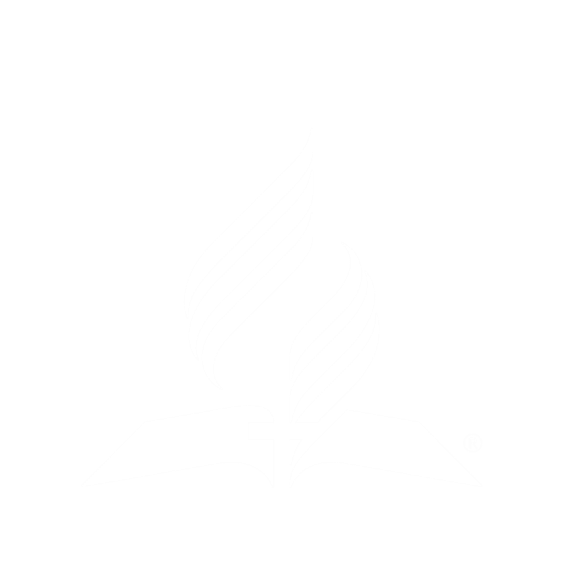 Se usa un adjetivo numeral para el séptimo día al igual que todos los demás días de la semana.
El sol se levanta y se oculta el séptimo día al igual que todos los demás días de la semana. En términos reales el séptimo día tiene tarde y mañana que se determina por el levantar y ocultar del sol:
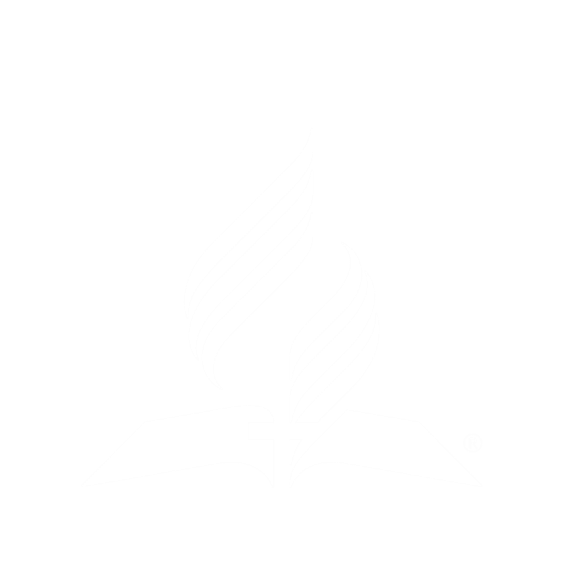 “Cuando el Señor declara que hizo el mundo en seis días y reposó el séptimo, quiere decir el día de veinticuatro horas que se demarca por el levantar y ocultar del sol.” Testimonies to Ministers, p. 135
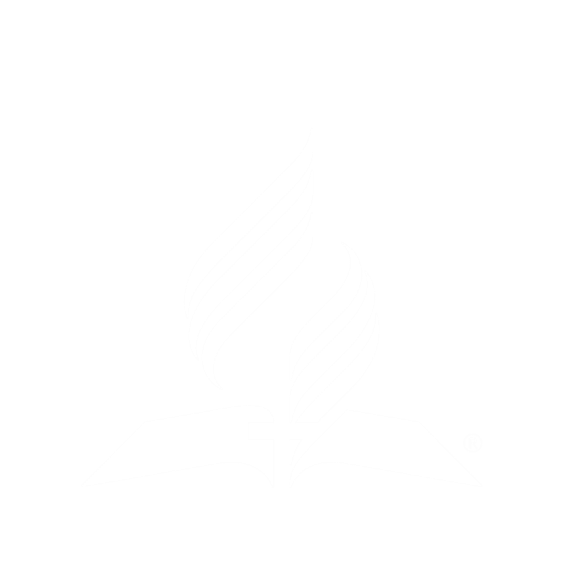 Levítico 23:32 explica que los sábados se deben celebrar de tarde a tarde de modo que el sábado sí tiene un comienzo y un fin.
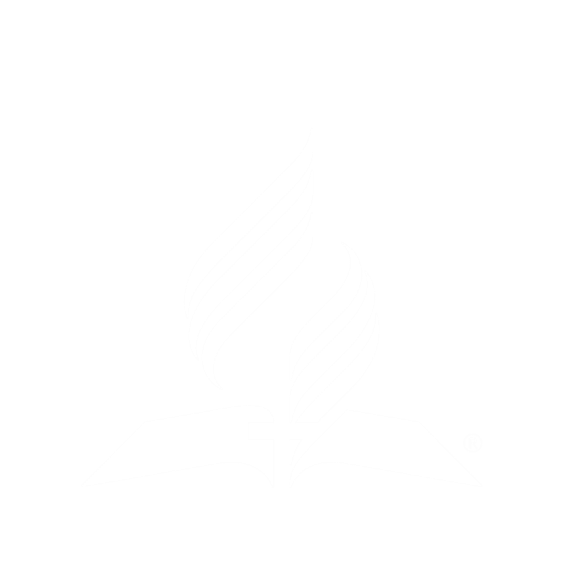 El hombre no podría obedecer el cuarto mandamiento si el séptimo día nunca hubiese terminado. ¿Cómo puede el hombre trabajar seis y reposar el séptimo si todavía estamos viviendo en el séptimo? Es decir, ¿Cómo podía Dios decirle al hombre que trabajara seis días y reposara el séptimo si el séptimo nunca terminó?
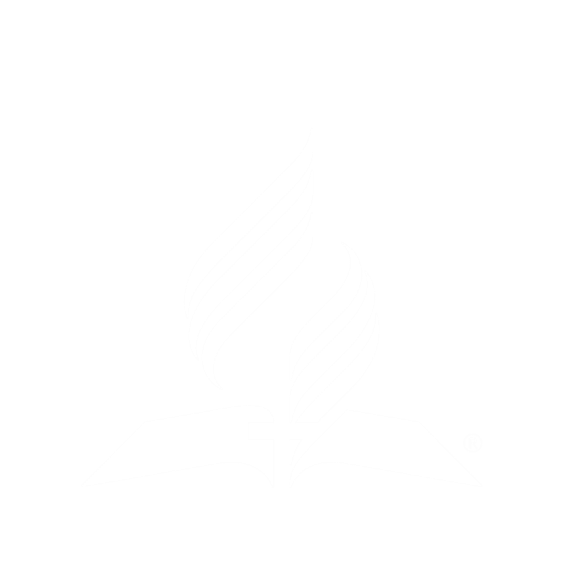 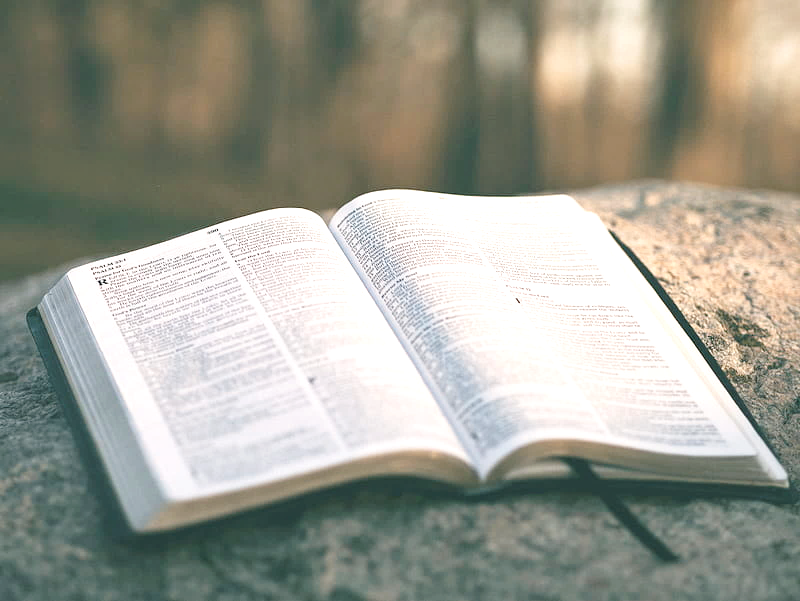 ¿Quieres adorar a Dios como creador guardando el Sábado cada semana?
APLICACIÓN PERSONAL